Классицизм в русской литературе
Работу выполнила:
учитель русского языка и литературы
МБОУ-лицей № 32
Покручина М.Ю.
Содержание
Представители
Характерные черты классицизма
Эстетика классицизма
Иерархия жанров
Национальные особенности русского классицизма
Основные представители
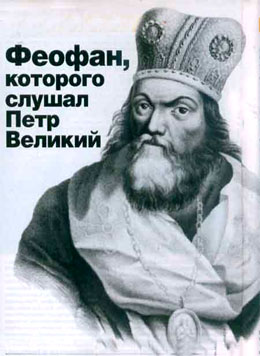 Литературный деятель эпохи Петра I, придворный писатель императора.
Михаил ВасильевичЛомоносов
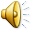 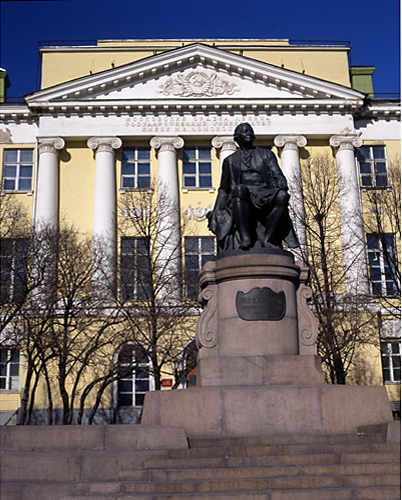 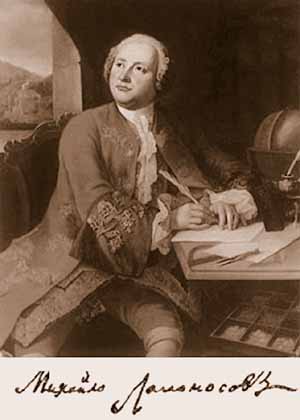 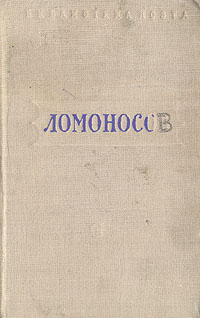 Василий Кирилович Тредиаковский
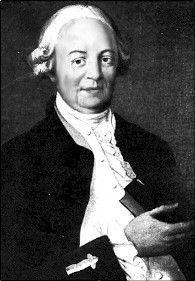 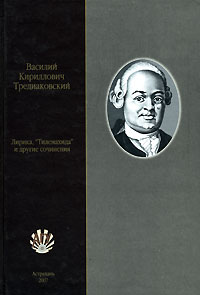 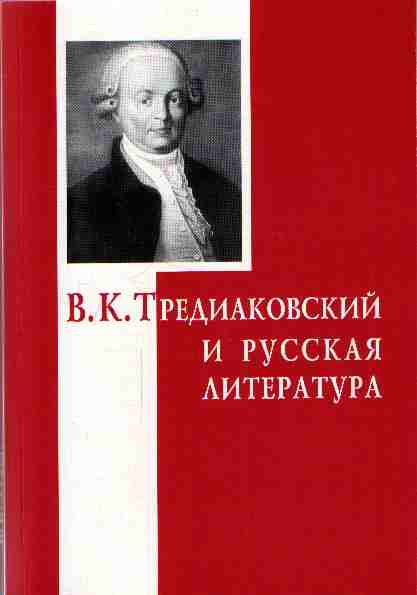 Гавриил Романович Державин
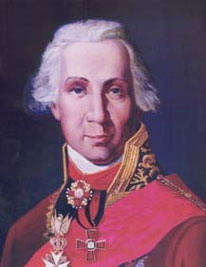 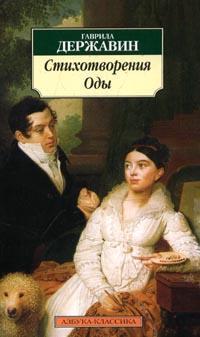 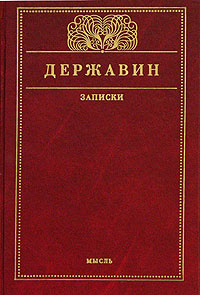 Денис Иванович Фонвизин
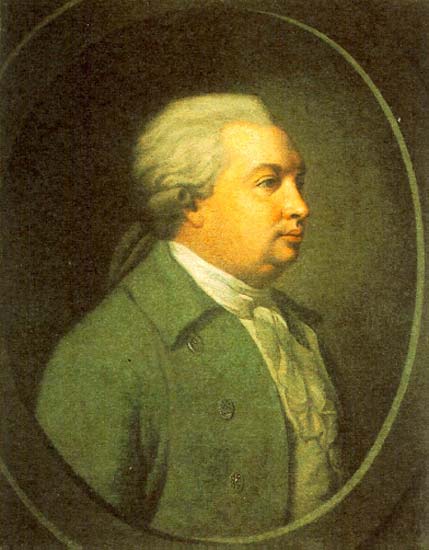 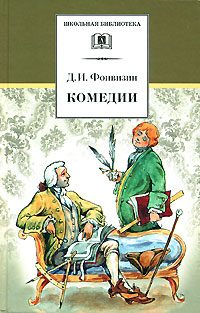 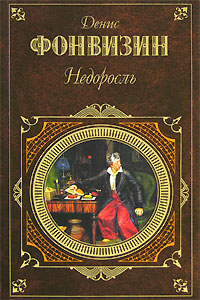 Александр Николаевич Радищев
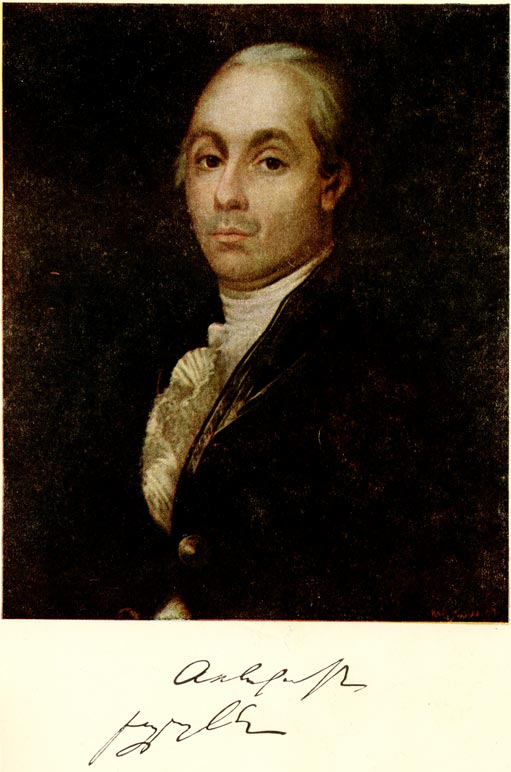 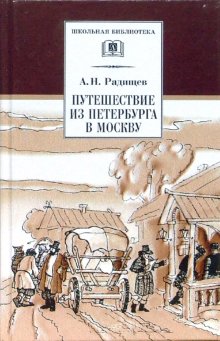 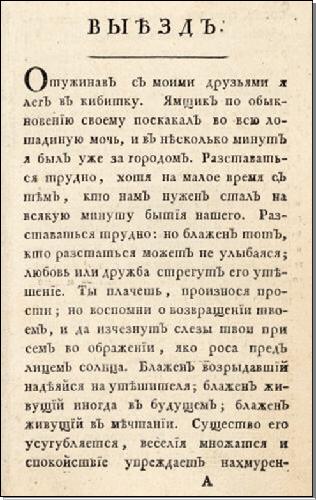 Характерные черты классицизма:
Культ разума.
Художественное произведение организуется как искусственное, логически построенное целое.
Строгая сюжетно-композиционная организация, схематизм.
Жизненные явления организуются так, чтобы выявить и запечатлеть их родовые, существенные черты и свойства.
Человеческие характеры обрисовываются прямолинейно; положительные и отрицательные герои противопоставляются.
Активное обращение к общественной, гражданской проблематике.
Эстетика классицизма
Основное свойство-обращенность к образам и формам античного искусства как классическим и идеальным образцам; нормативная поэтика.

В основе эстетики - принцип рационализма и «подражания природе».
Национальные особенности русского классицизма
Повышенный интерес к историческому прошлому своей страны.
Интерес к фольклору.
Развитие сатирического направления.
Перенесение акцента с идей абсолютной монархии на идею просвещенного абсолютизма.
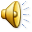 Спасибо за внимание!